Sustainable Sanitation for long term responses with reducing budgets
Faecal Sludge Management (FSM) 
Technical Working Group (TWiG)
Date: 10.10.2023
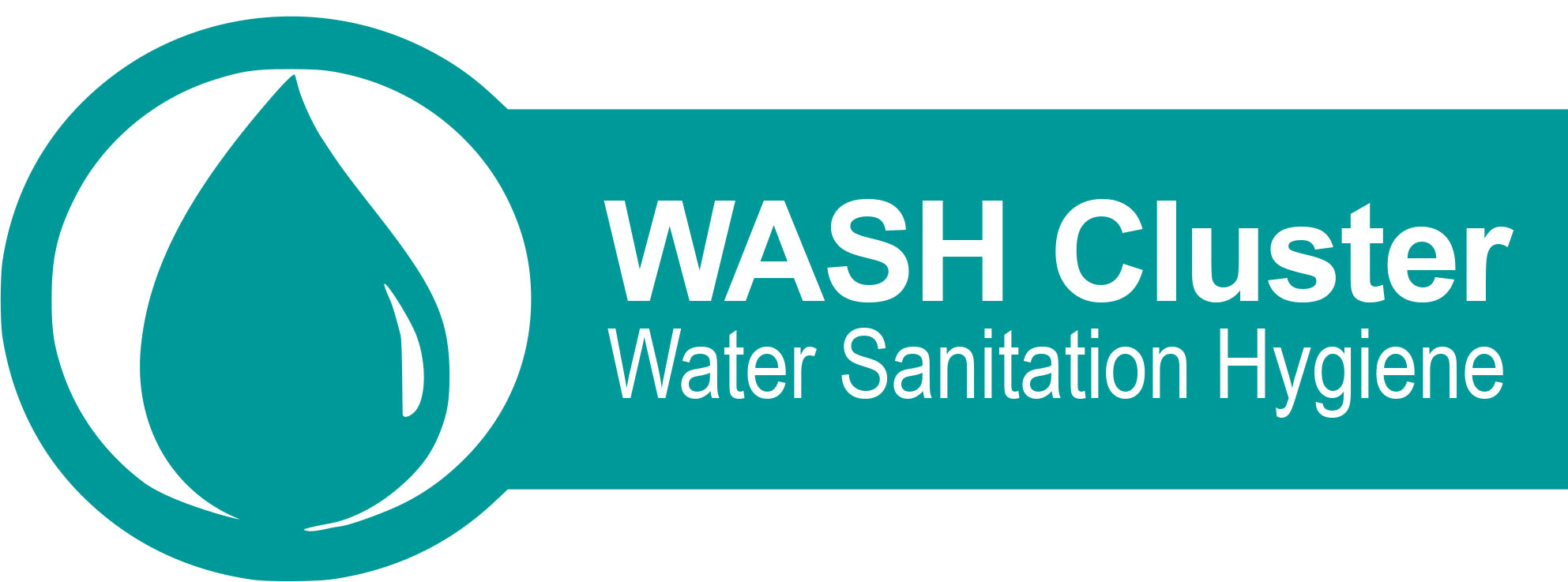 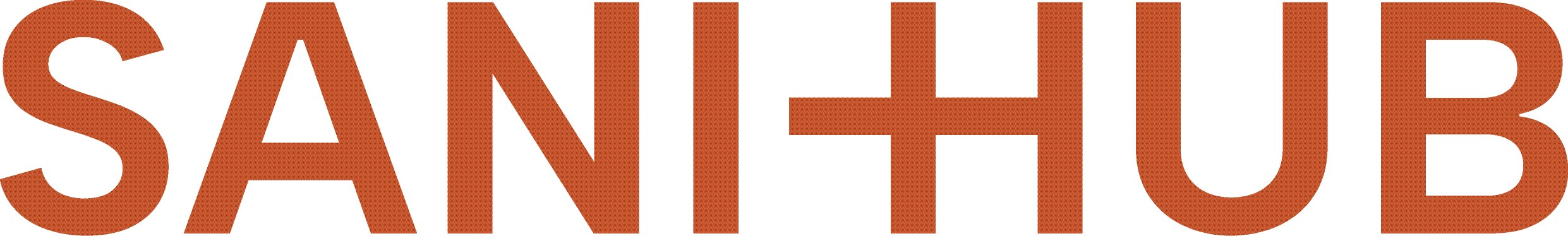 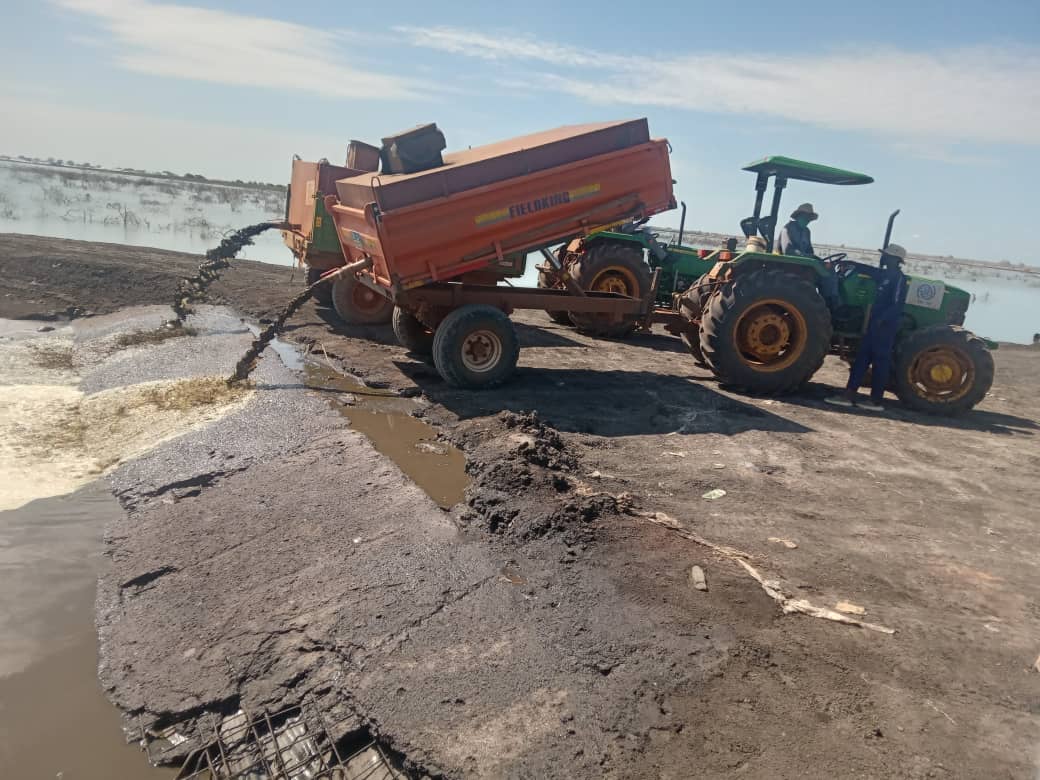 To openly discuss the impact of reduced funds on humanitarian sanitation, and on how the sector should deal with reducing funds, while long-term needs continue to increase.
Session Objective











Host
Marij Zwart, Netherlands Red Cross
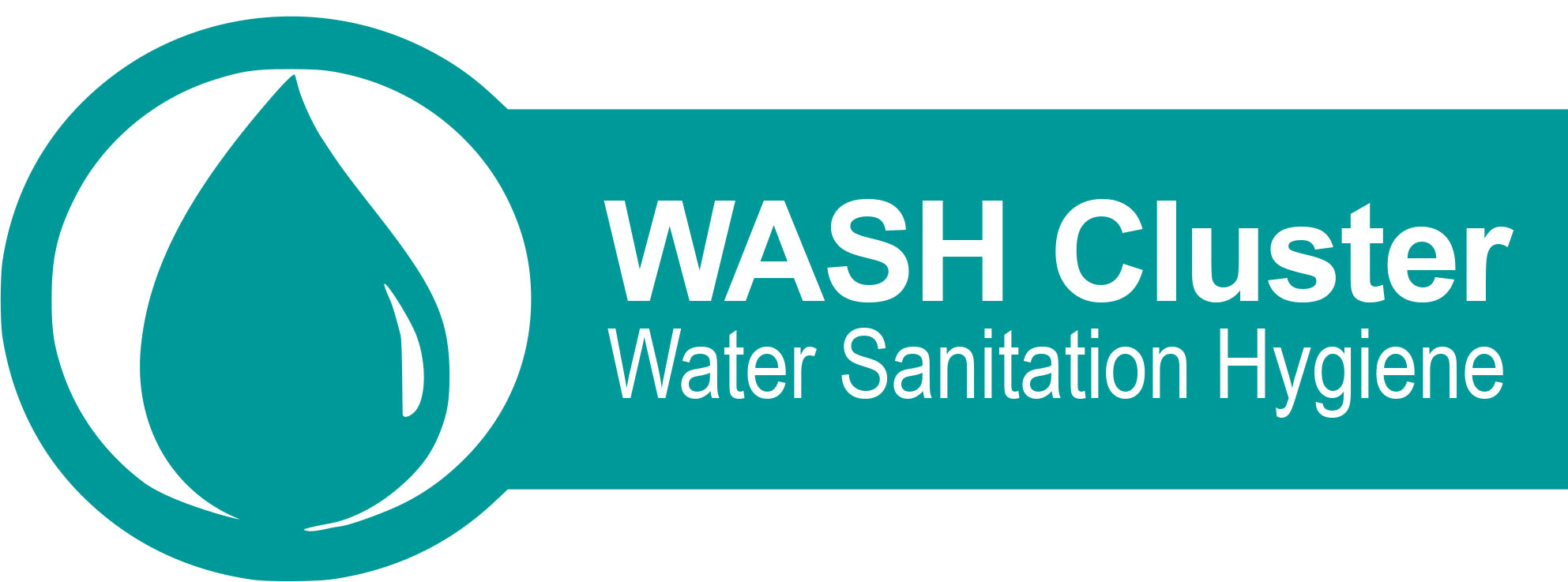 Pic credit: Pride Kafwembe, IOM South Sudan
Shared understanding on the problem
Critical reflection on if reduced funding is really the main issue
Identification of potential actions to be taken
Short introduction of BHA funding research to be conducted by TWiG partners
Envisioned session outcomes
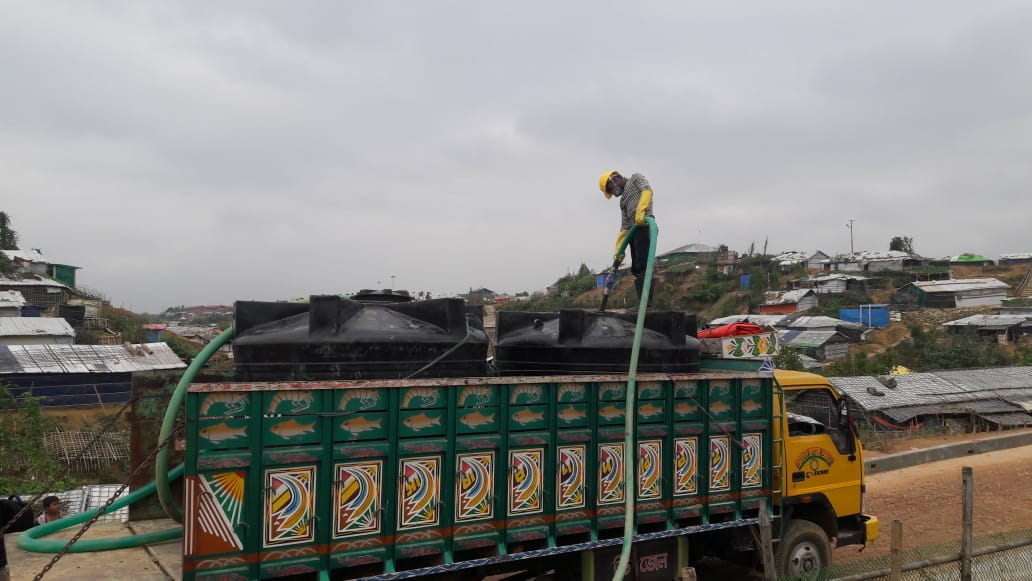 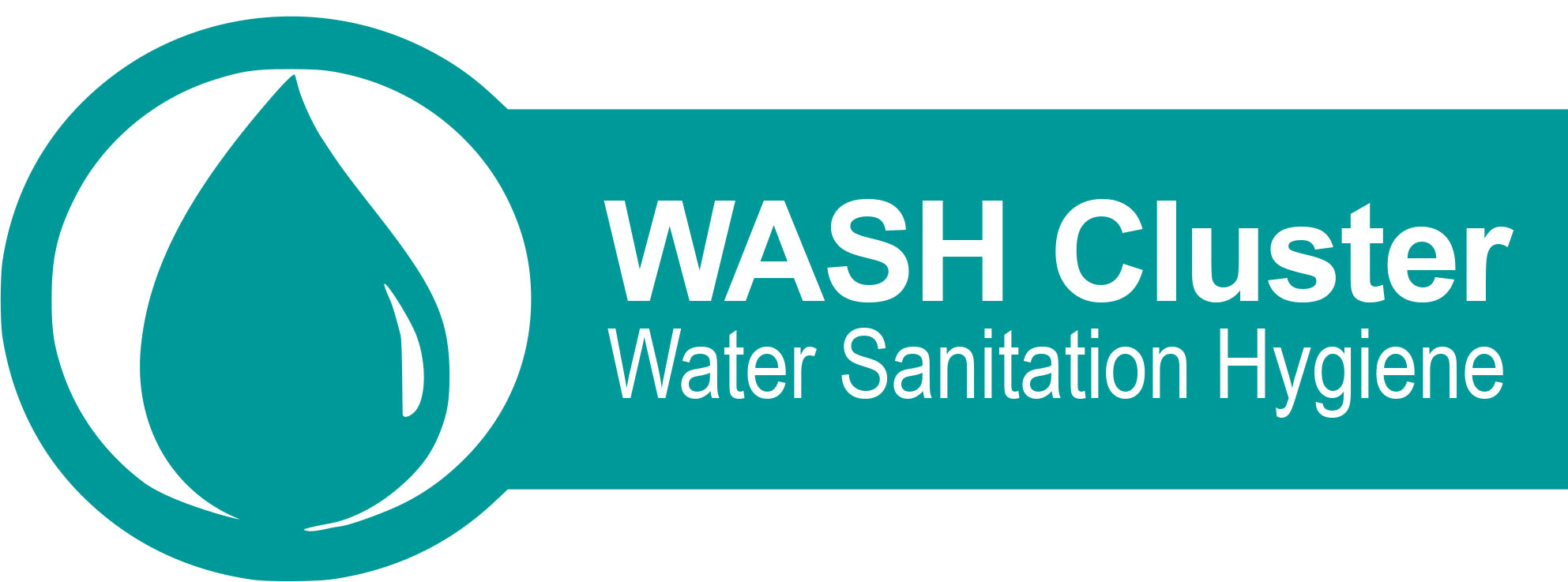 Pic credit: Salahuddin Ahmmed , Oxfam Bangladesh
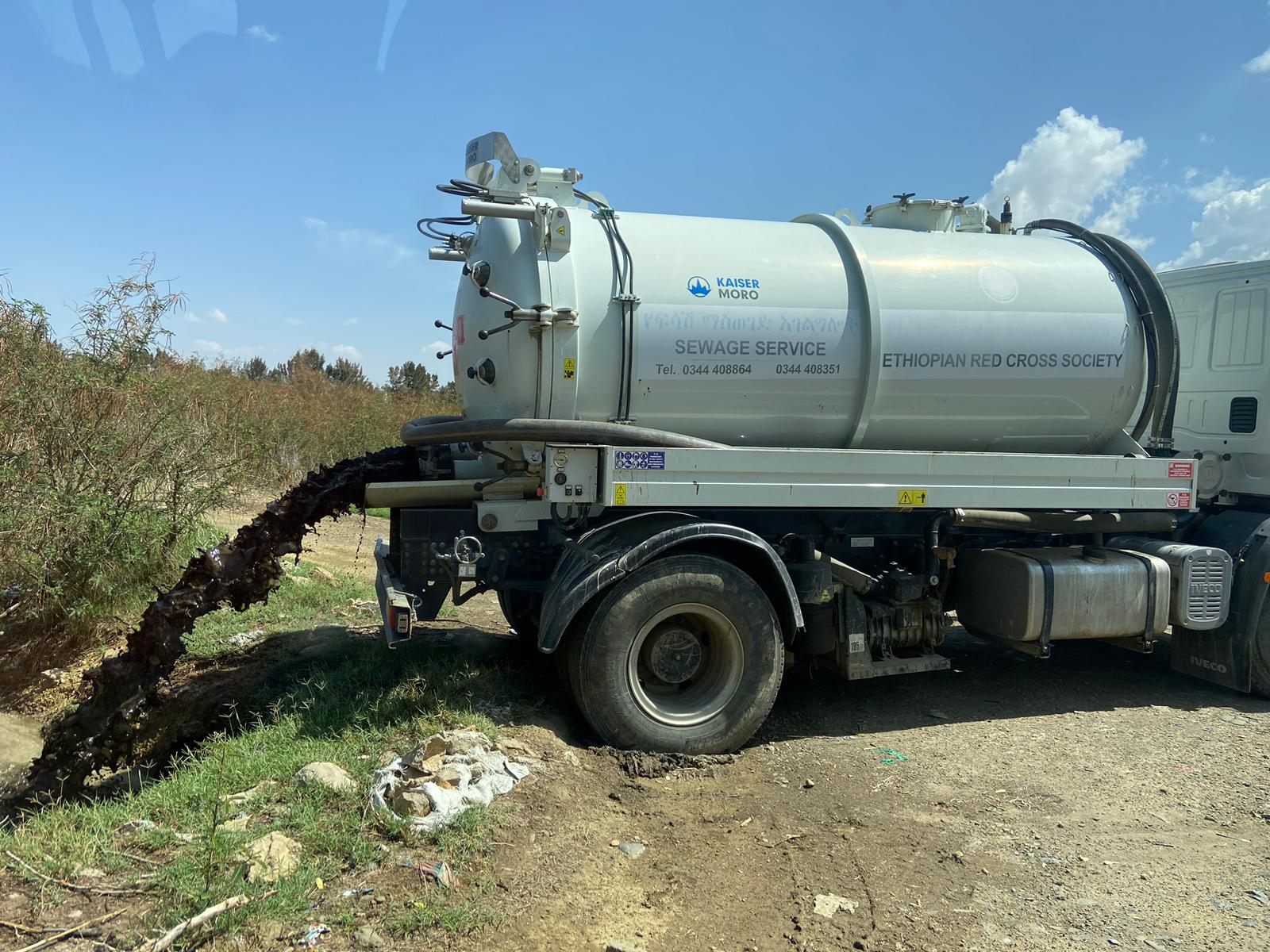 Josep Trincheria, IOM South Sudan
Francois Quick, MSF Amsterdam
Antonio Torres, IOM
Biserka Pop-Stefanija, MSF Amsterdam
Andy Bastable, Oxfam
Esther Shaylor, UNICEF innovation
Invited speakers
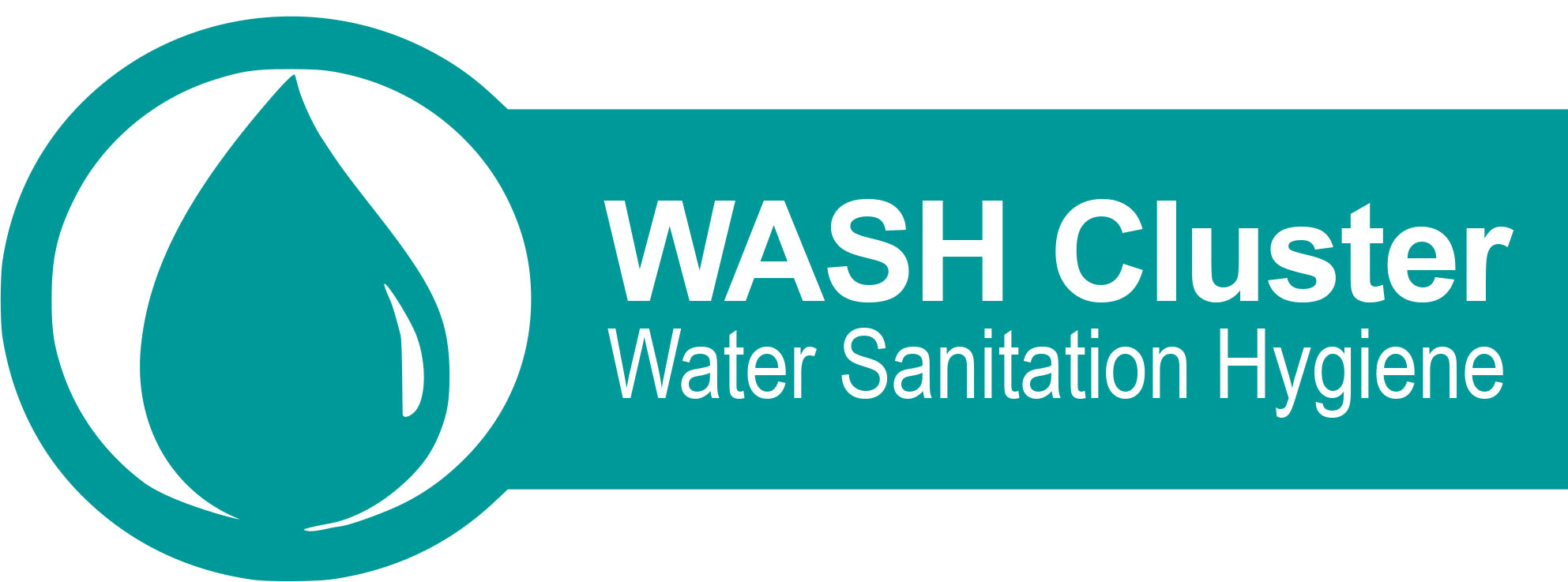 Pic credit: Jan Heeger, Netherlands Red Cross, Ethiopia
[Speaker Notes: Statements]
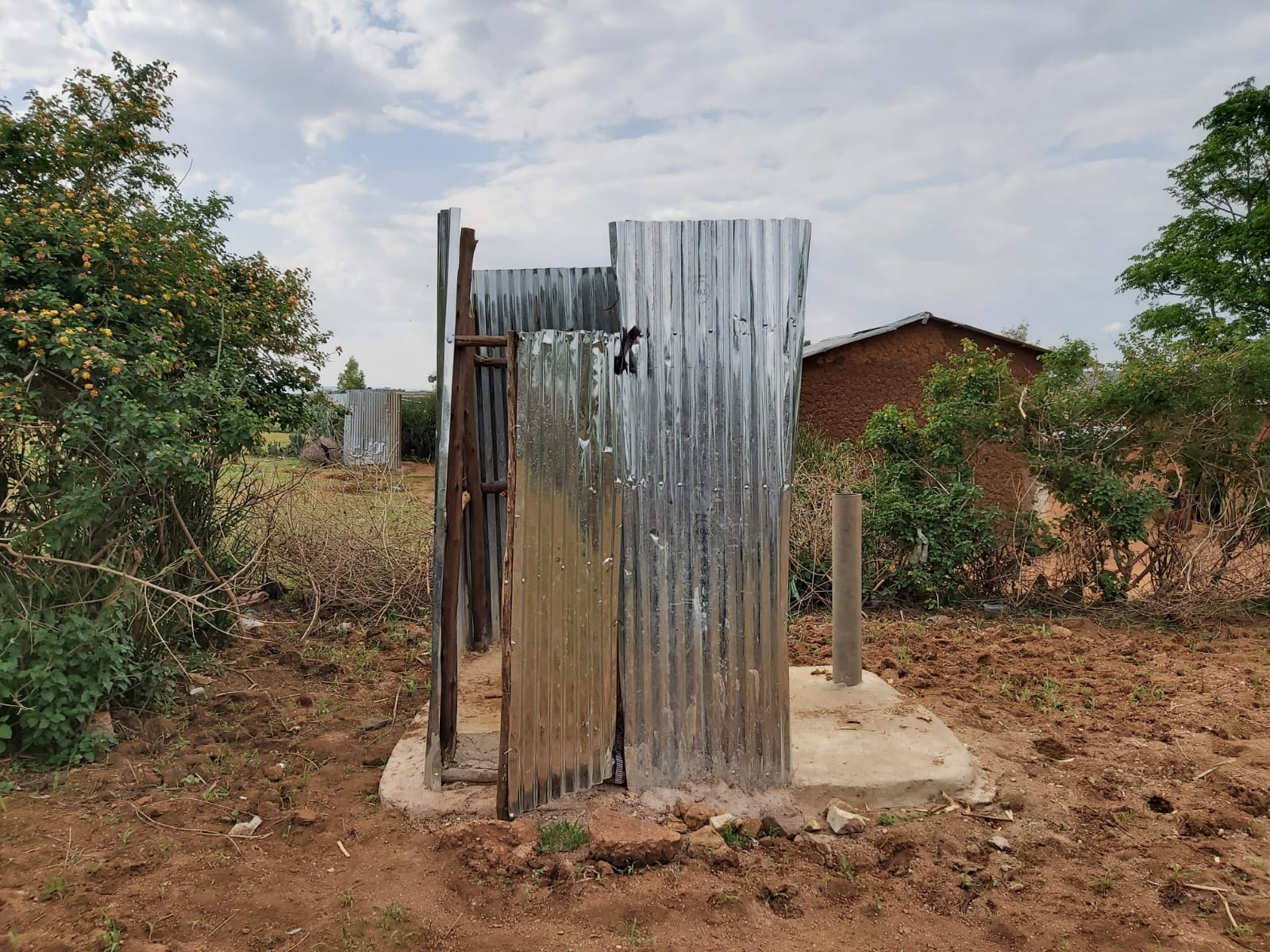 Do you experience reduced humanitarian funds in comparison with earlier years?

Does this lead to reduced budgets for sanitation, i.e., sanitation not being prioritized? Why?

Does this lead to less enthusiasm for full sanitation service chain activities?
Introduction of the problem
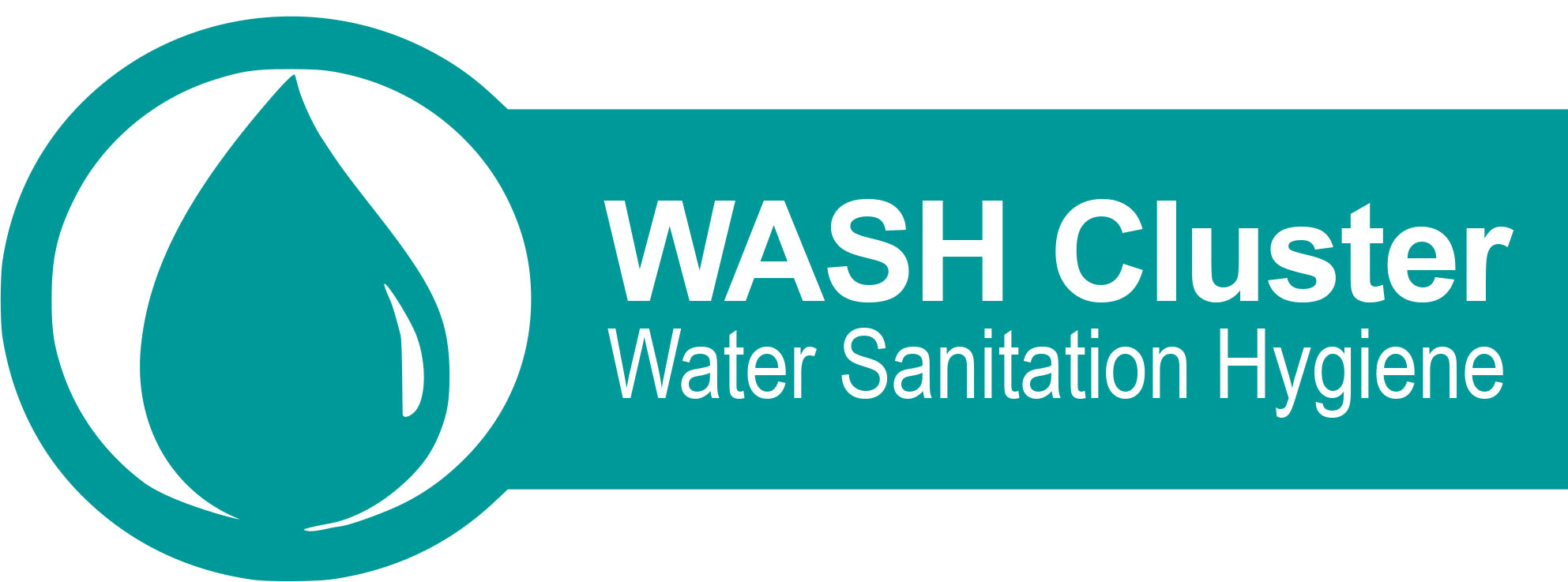 Pic credit: Roel Blesgraaf
[Speaker Notes: Statements]
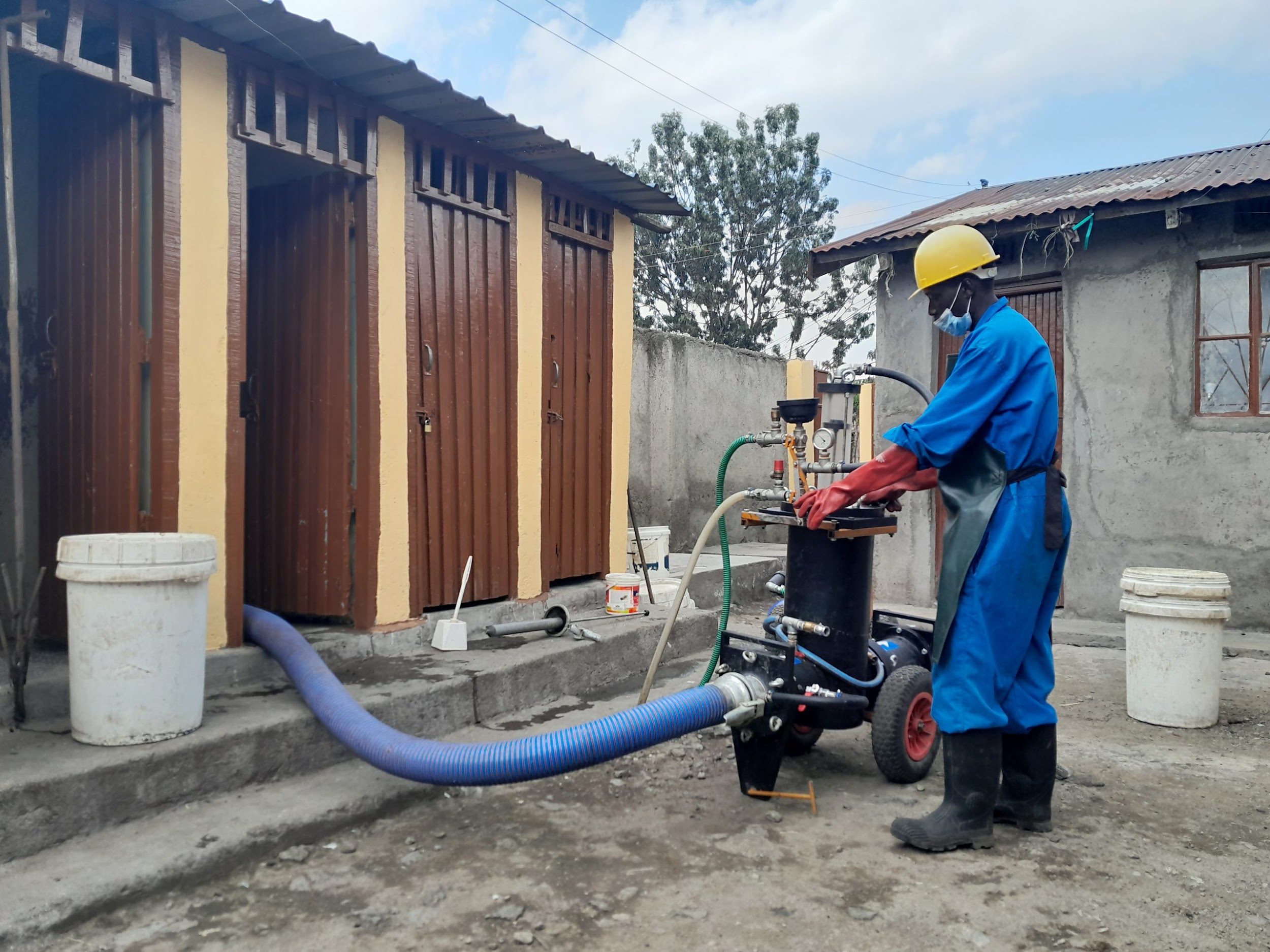 Reduced budgets have an extra strong impact on full-chain sanitation services, as these are still relatively new and not standardized within the WASH portfolio.

The real challenge to the quality of humanitarian sanitation services is the lack of expertise, it is not (yet) the lack of financial resources.

As most of the global community lacks safe sanitation services in non-emergency situations, it is too ambitious to try to achieve safe services in emergency situations.

Funds are available, but sanitation activities are not pitched good enough.
Is funding the real issue?
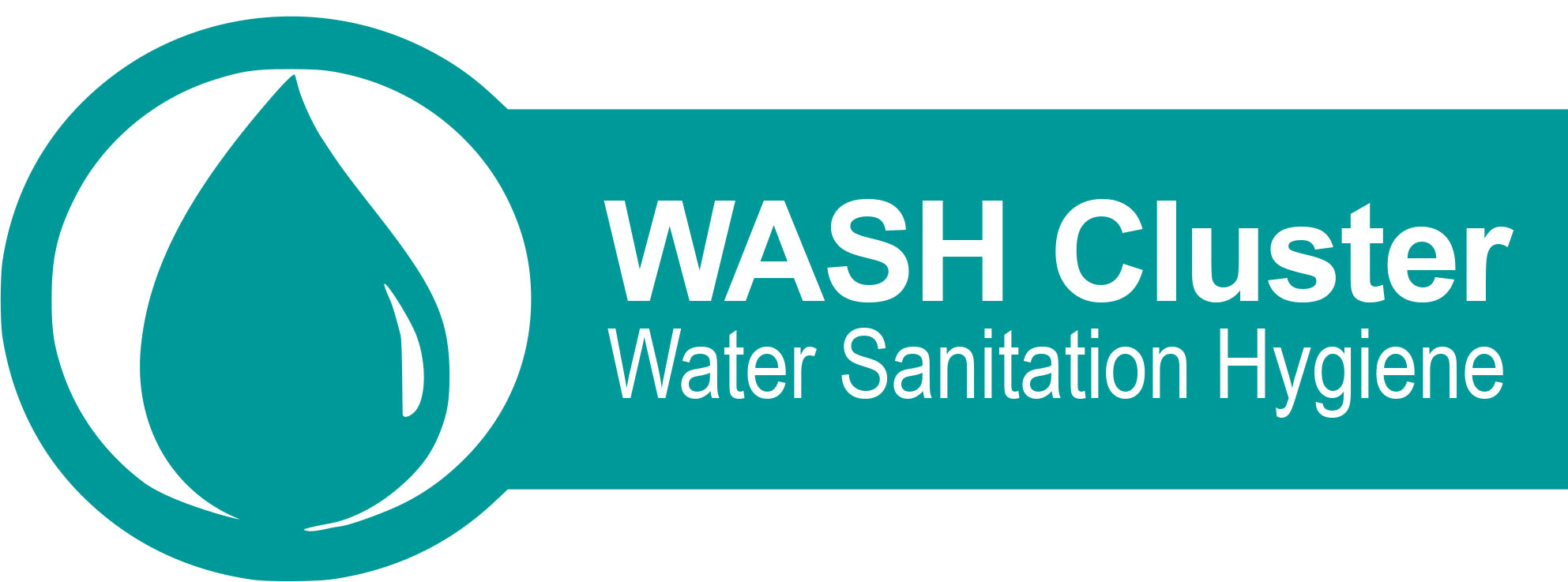 Pic credit: Practica Foundation, Burkina Faso
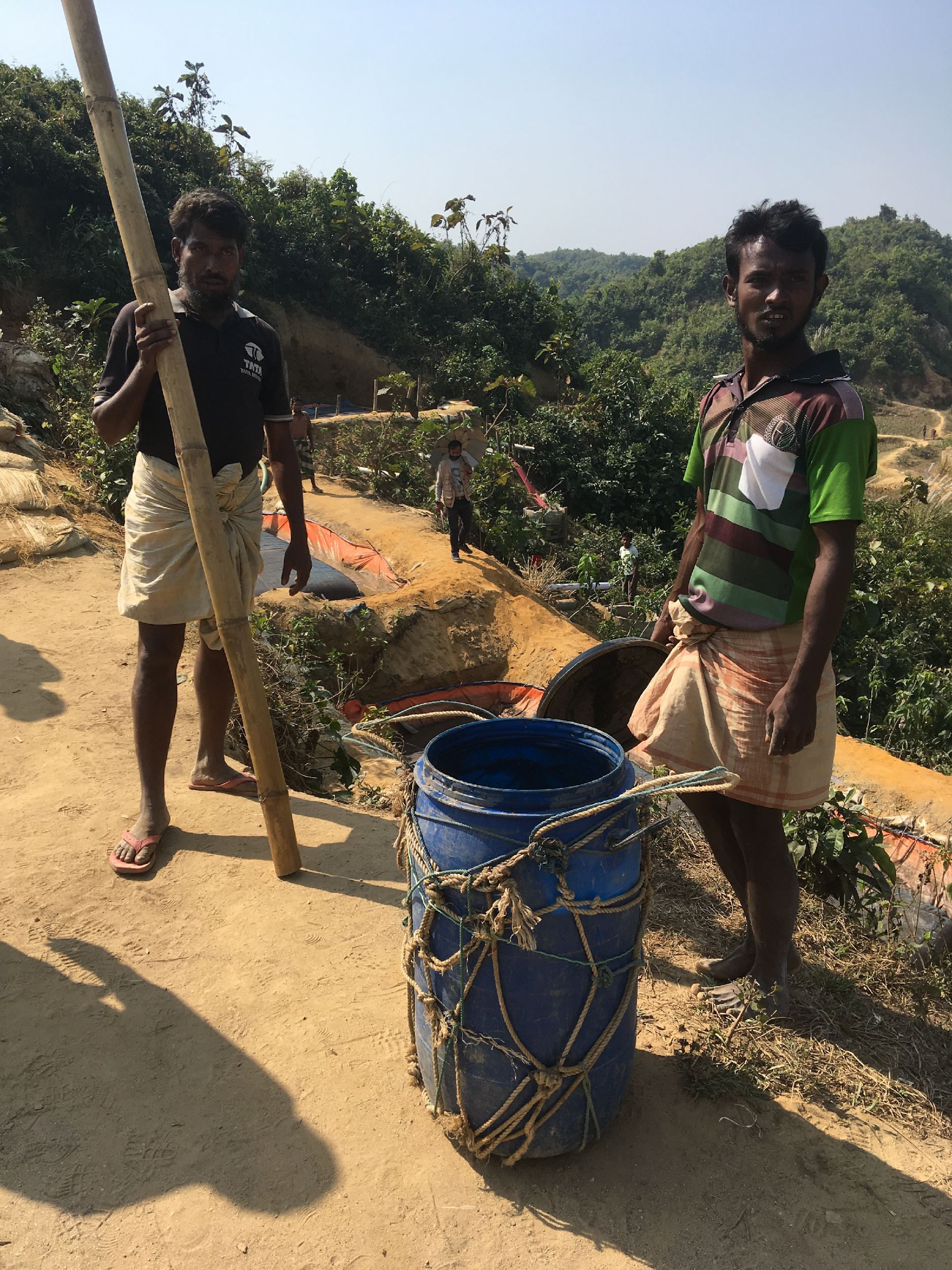 It would help to prioritize sanitation services, if the SPHERE standards would include guidance on full chain sanitation services more explicitly.

Humanitarian actors need to take a stronger stand in communicating that safe sanitation services require funds, and that if these funds are not available, the services will not be safe. 

Nexus/world bank funds are the solution.

If safe sanitation working conditions can not be guaranteed, harm is done and activities should be terminated.
What should be done?
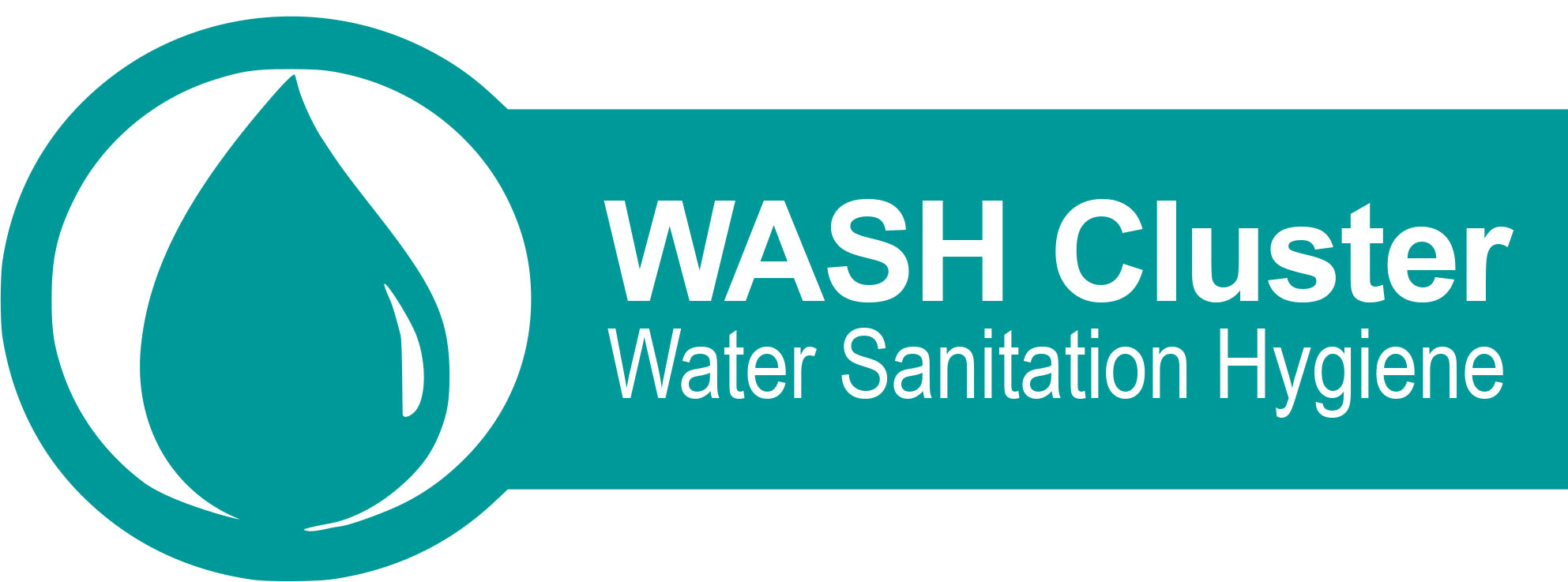 Pic credit: Marij Zwart
[Speaker Notes: If humanitarian actors can not guarantee safe sanitation worker conditions, the sanitation activities should be ended (even if this results in additional health-risks to the affected population).
Nexus funds/world bank funds can be better engaged to finance activities on long-term sanitation needs]
Enable acute emergency fecal sludge management interventions to scale-up in the stabilization phase
 
FSM TWiG

FSM TWiG -  Workstream 3 on Research, Capacity Building and Knowledge Management

TUFTS University, CAWST, Solidarités International
10.10.2023
[Speaker Notes: Catherine intro RECORD]
Prioritization of FSM research gaps by the FSM TWiG
Identification of gaps: literature review
Gap Analysis in Emergency Water, Sanitation and Hygiene Promotion, Bastable, A. and Russell, L. Elrha (2013)
‘Faecal Sludge Management’. WASH in Emergencies | HIF Problem Exploration Report, Grange, C. Cardiff: ELRHA (2016)
Setting priorities for humanitarian water, sanitation, and hygiene research: a meeting report, D’Mello-Guyett, L., Yates, T., Bastable, A. et al. Confl Health 12, 22 (2018)
Preparing to be unprepared: Decision Making and the Use of Guidance on Sanitation Systems and Faecal Sludge Management in the First Phase of Rapid-Onset Emergencies, Huber, M. S. and Jennings, A., Elrha (2018)
Gaps in WASH in Humanitarian Response: 2021 Update, Lantagne, D., Yates, T., Ngasala, T. et al, Elrha:         London (2021)
Identification of gaps: FSM TWiG survey
Gaps in FSM in emergencies, by FSM TWiG (2020)

39 respondents: FSM and sanitation practitioners with field experience
Prioritization process
79 gaps identified
[Speaker Notes: We identified 79 gaps and sorted them into a table.
We synthetized the table, rewriting and merging similar gaps, and removing those not focused on research.]
Prioritization process
79 gaps identified

16 priority gaps
FSM TWiG workstream
Sector experts
7 sector priority gaps
[Speaker Notes: Over three meetings between February and March 2022, we reviewed the gaps with the workstream members
We improved the list of gaps by rewriting or removing gaps. 
We agreed on a clean table with all relevant gaps was agreed on 
and 16 gaps were selected as the most relevant or with higher priority
We sent the list of 16 gaps to sector experts (from or outside of the workstream), to vote for the 5 research priorities. 
There were 15 respondents
We selected the first seven gaps as research priorities from the FSM TWiG, as they had more than 40% of voters.]
Gaps prioritized
[Speaker Notes: Discuss differences between priorities]
Gaps prioritized
Research gaps 2: 
Lack of understanding on how to adapt and readjust treatment solutions for each phase of humanitarian crises, building up on the previous phase
Objective of the research project:
Identify factors that should be considered when implementing fecal sludge management in acute emergency response in order to ease scale-up to the stabilization phase.
[Speaker Notes: FSM TWiG selected this gap, and is developing this question]
Upcoming activities
Litterature Review

Key informant interviews

Case studies collection 

Dissemination
[Speaker Notes: Catherine et Marine(Manage the Chat) 

Share screen NOT in presentation mode, 
ask participants to share in chat What design factors need to be considered when planning for a sustainable sanitation solution in an emergency response ?
Write answers as they appear in each “sticky note”
Once ideas have all been shared, copy/paste these sticky notes to next slide]
How to be involved?
Being one of the Key Informants
Dedicate one hour for an interview (December 2023_ February 2024)
Share relevant resources

Contact us to be one of our case studies
Share existing resources
Support organisation of field visit (January_ August 2024)
Hoste a participatory workshop (January_ August 2024)
THANK YOU

Claire Papin Stammose : claire.papin-stammose@outlook.fr

Catherine Bourgault : Cbourgault@cawst.org